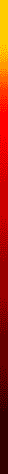 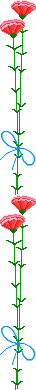 Великая война 
и великая победа.
Классный час,  
посвященный празднику Победы. 
«Бессмертный полк.»
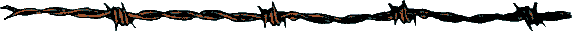 1
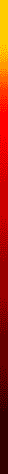 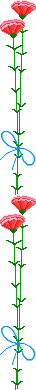 Как началась Великая Отечественная  война.
Каждый год в весенние апрельские и майские дни российский народ вспоминает событиях, которые прошли много лет назад: страшные годы Великой Отечественной войны. Мы чтим память павших героев фронта и тыла, вспоминаем тех,  кто ещё недавно был с нами, почитаем тех, кто жив.
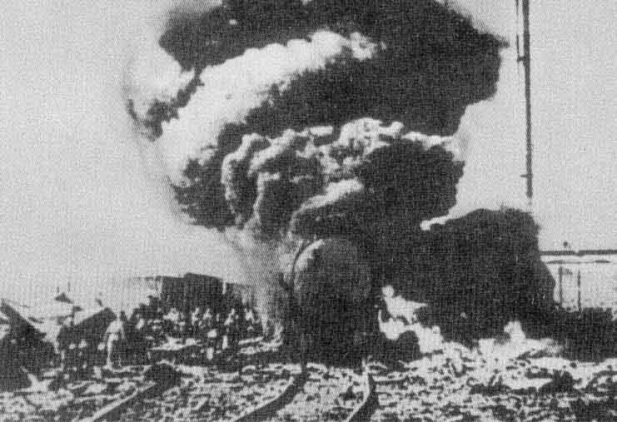 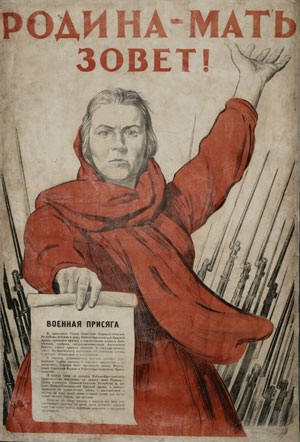 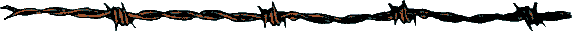 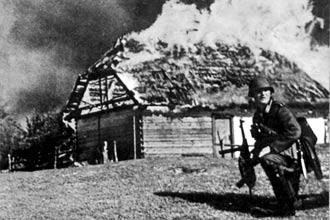 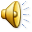 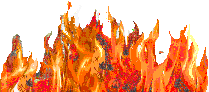 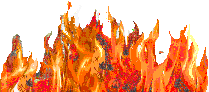 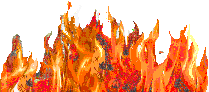 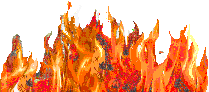 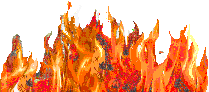 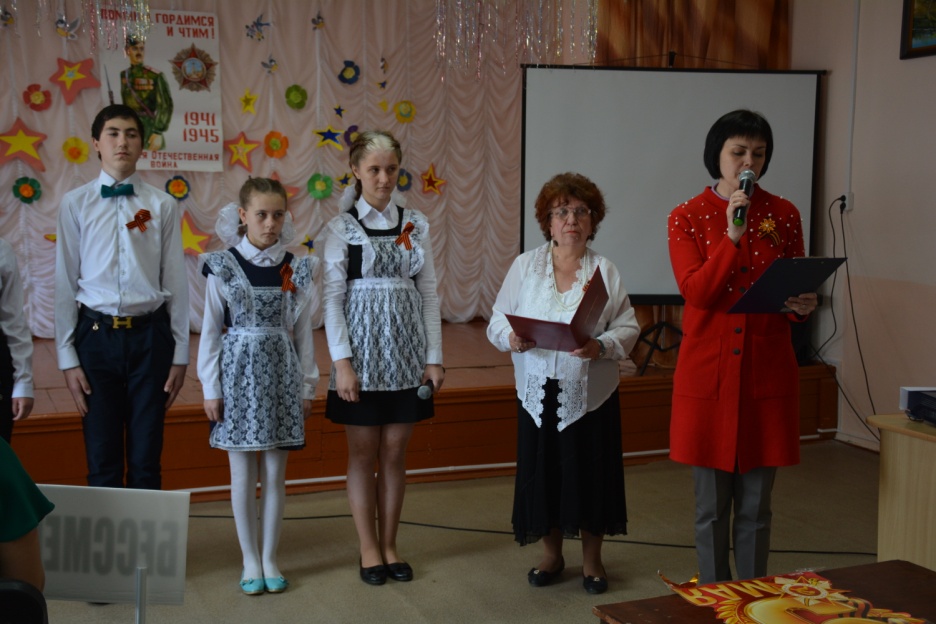 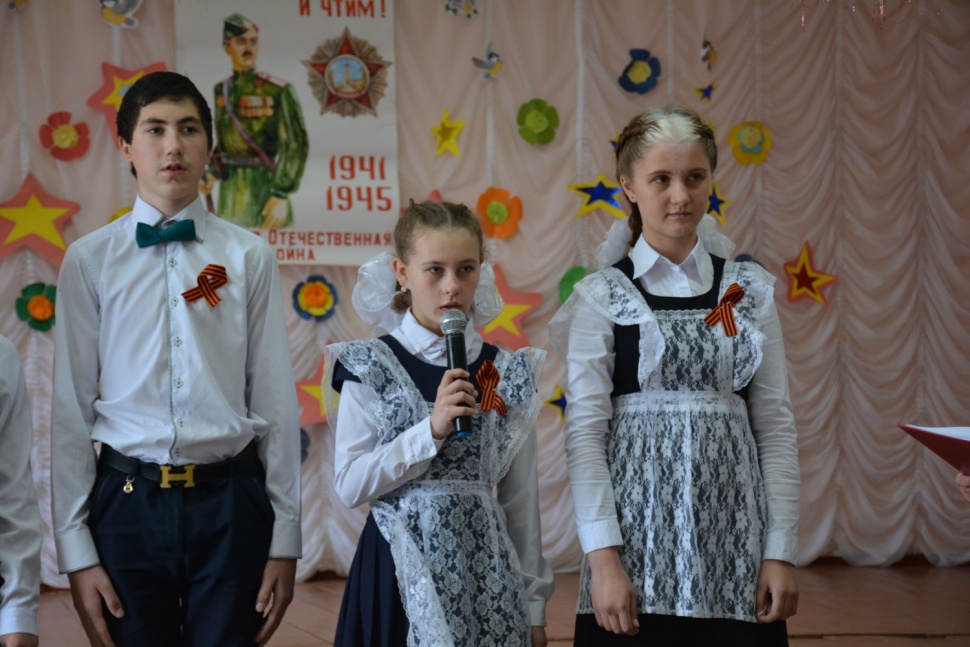 1941 - 1945 гг.
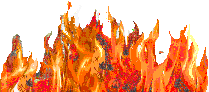 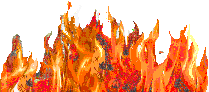 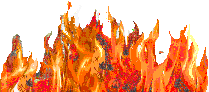 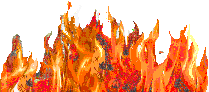 3
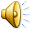 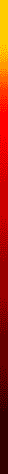 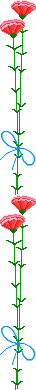 Акция «Бессмертный полк»
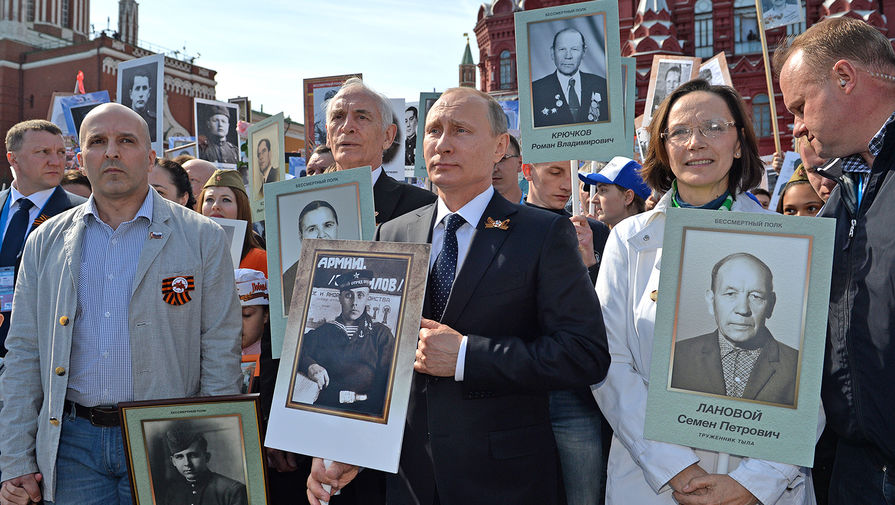 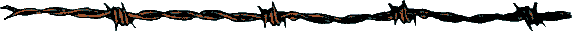 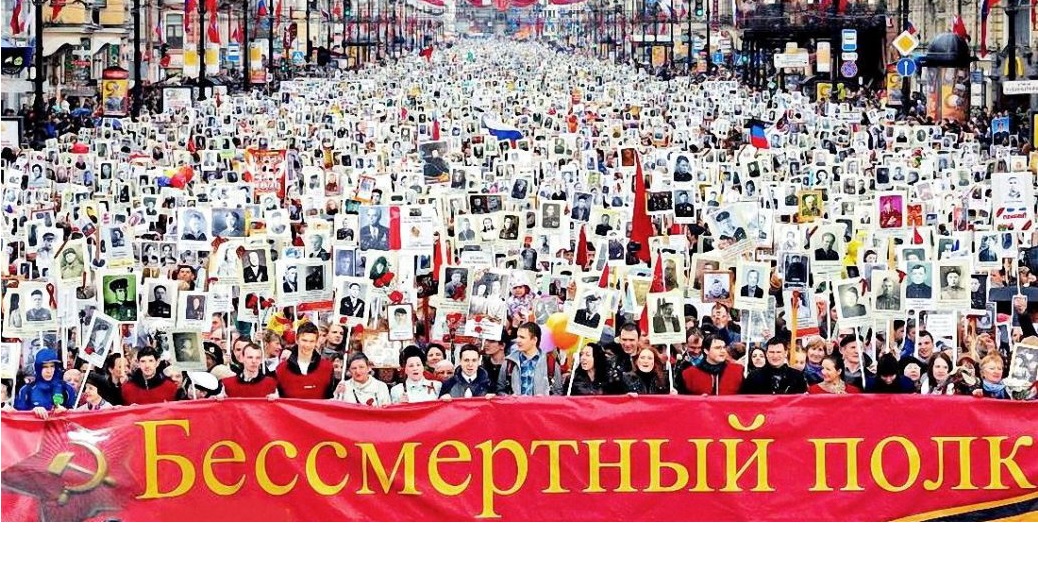 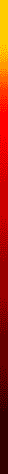 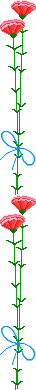 Бессмертный полк нашего класса
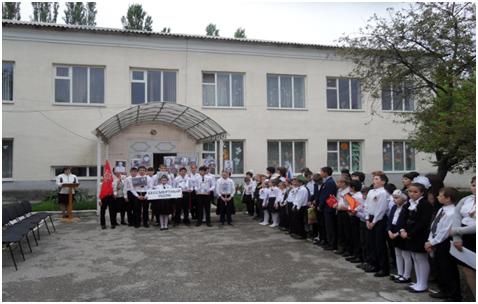 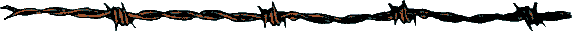 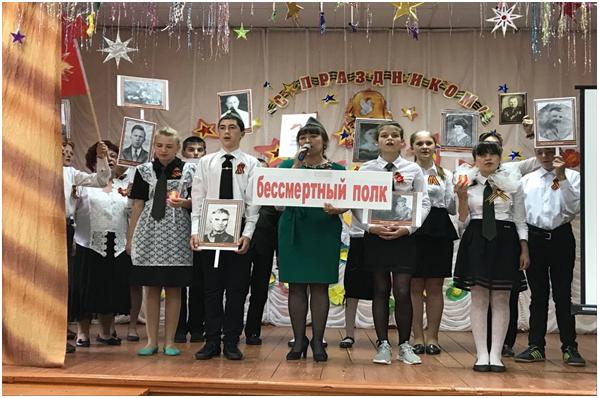 5
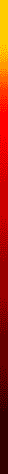 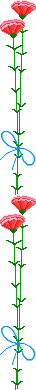 Наш Бессметрный полк

В 2019 году у нас в полку было 39 человек
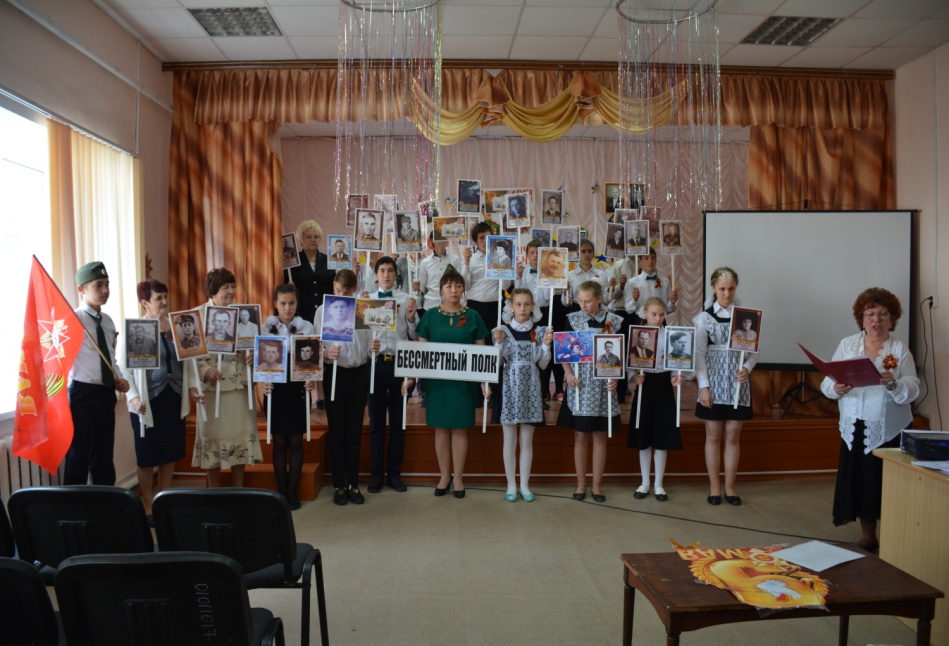 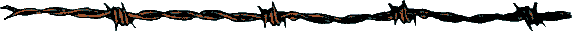 6
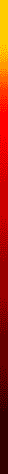 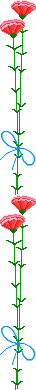 НА СЕГОДНЯШНИЙ ДЕНЬ 
В НАШЕМ ПОЛКУ 64 ЧЕЛОВЕКА
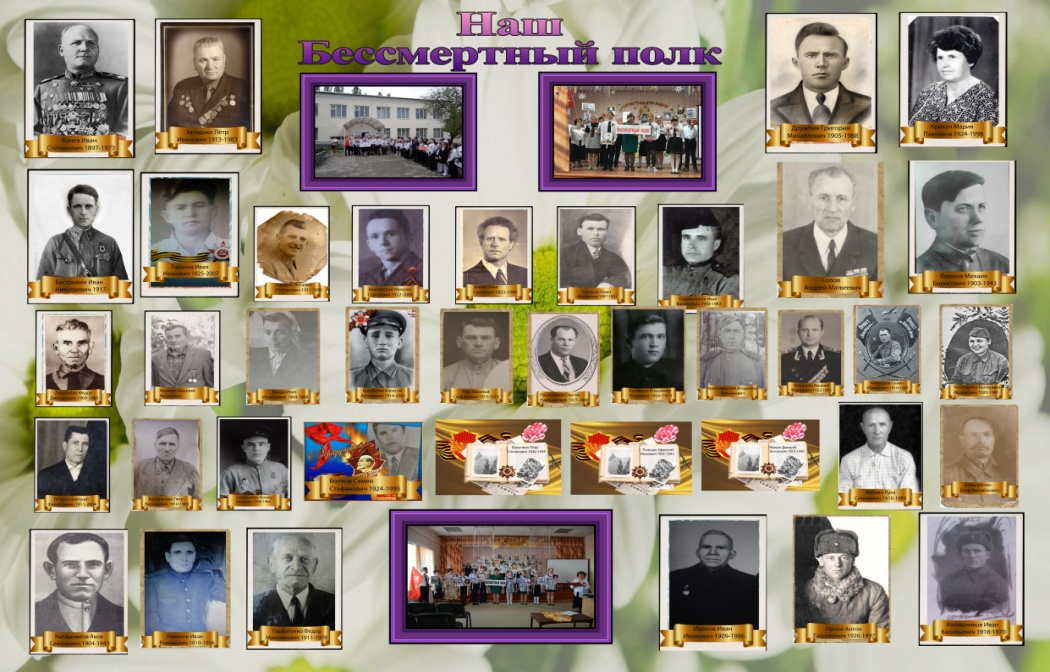 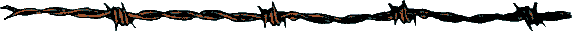 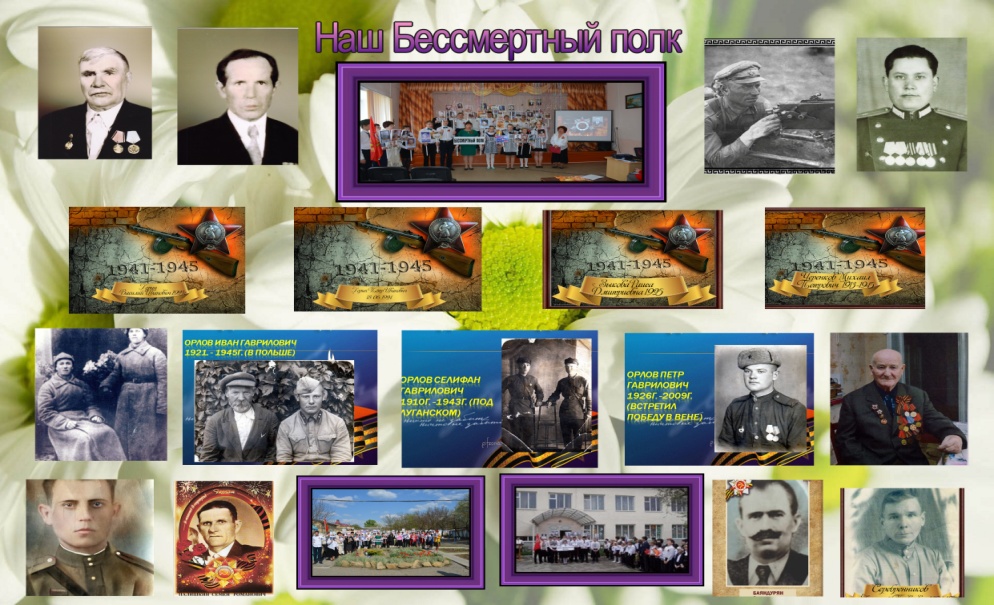 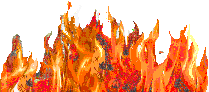 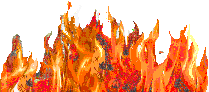 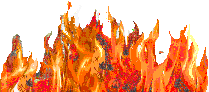 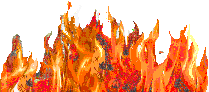 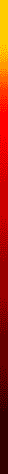 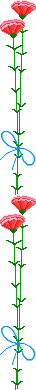 О наших героях
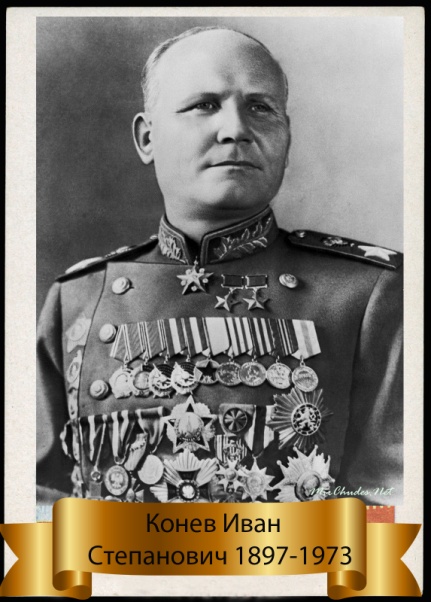 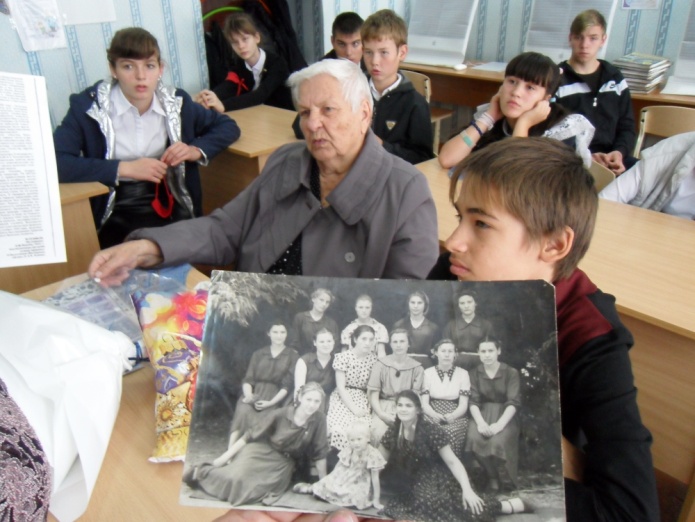 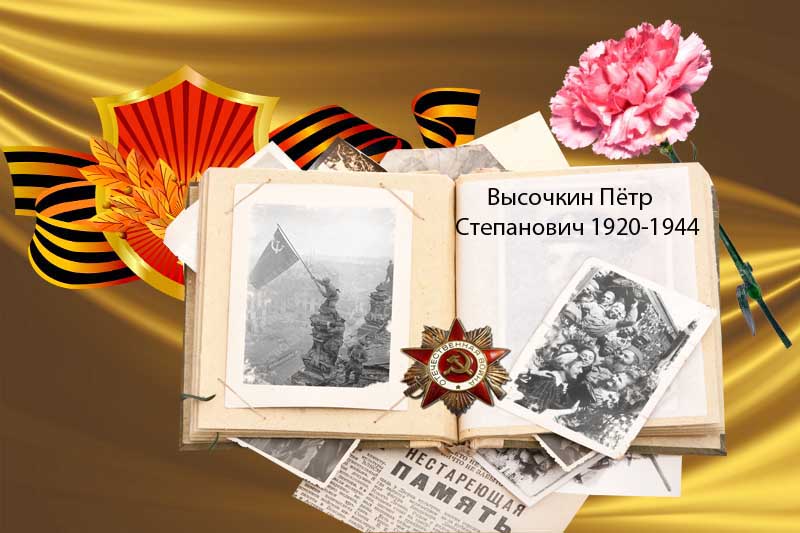 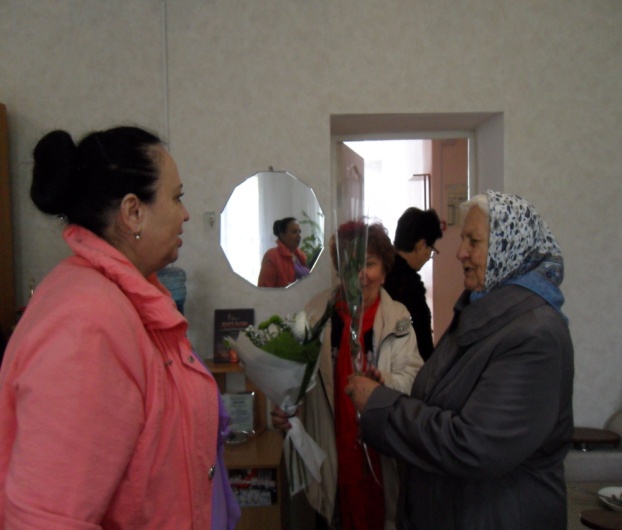 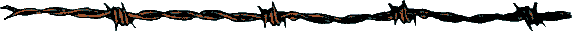 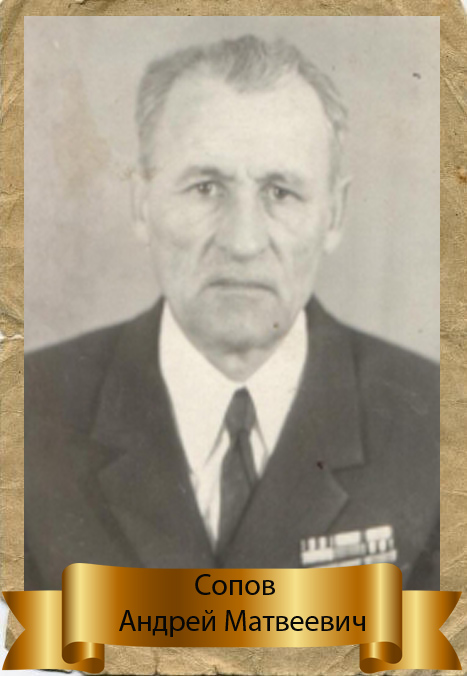 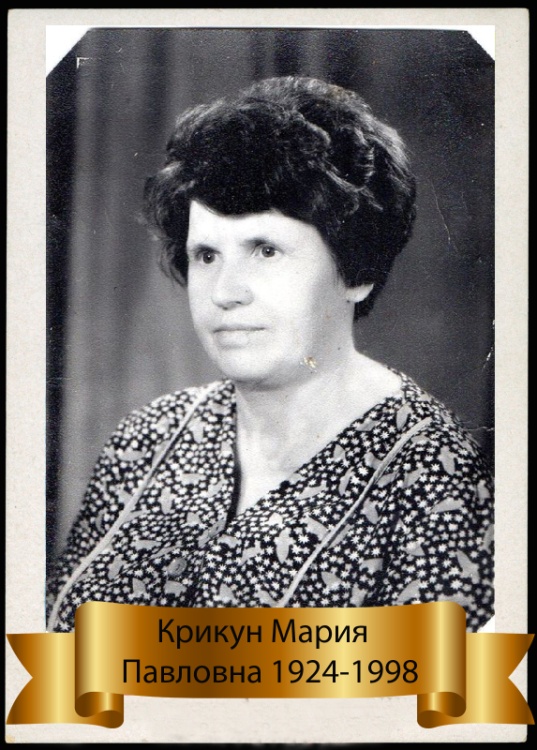 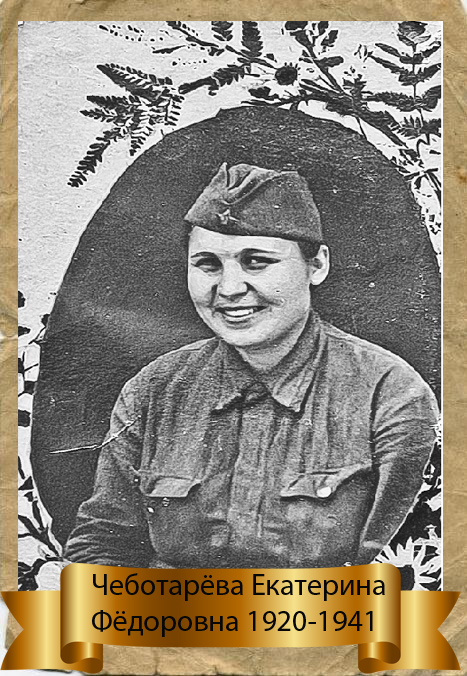 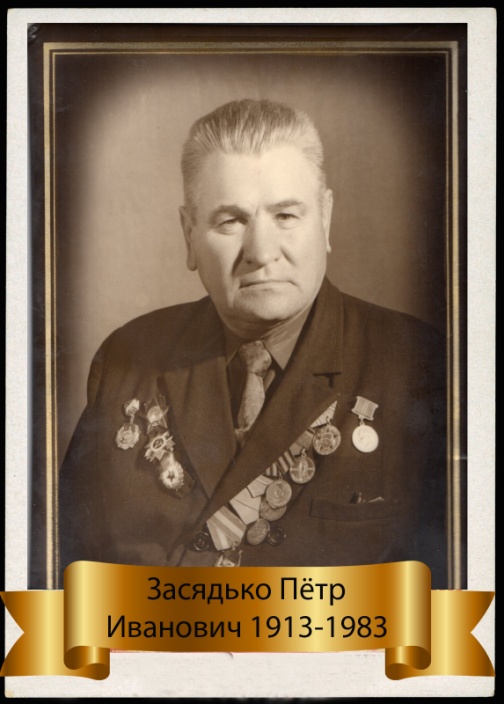 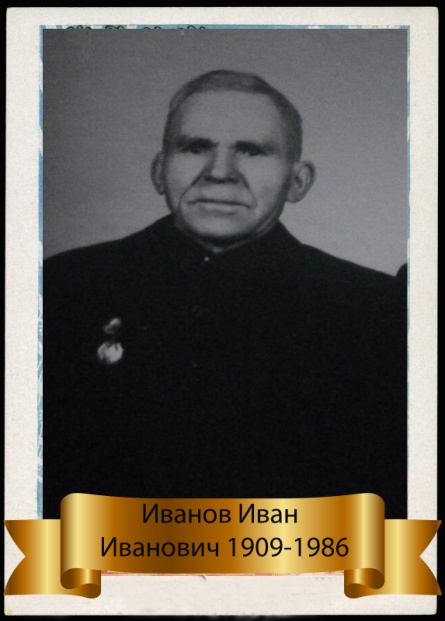 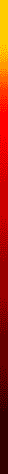 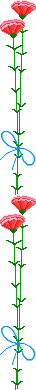 О наших героях
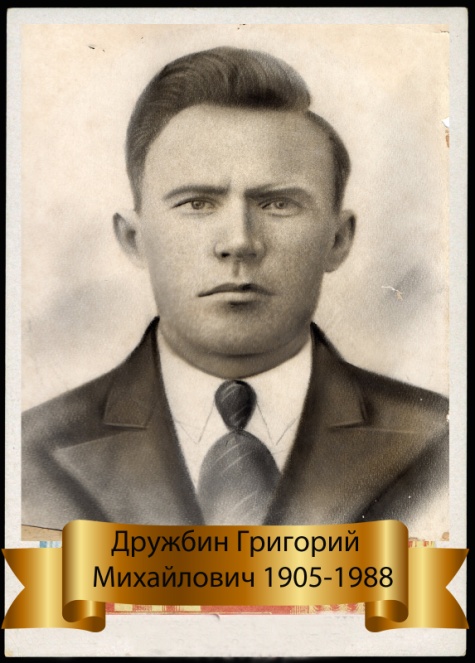 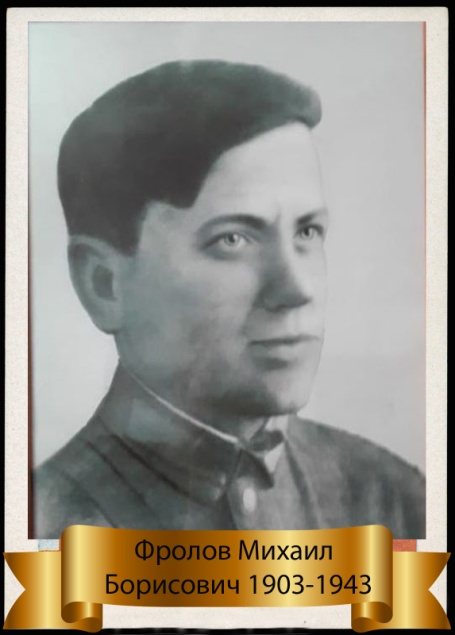 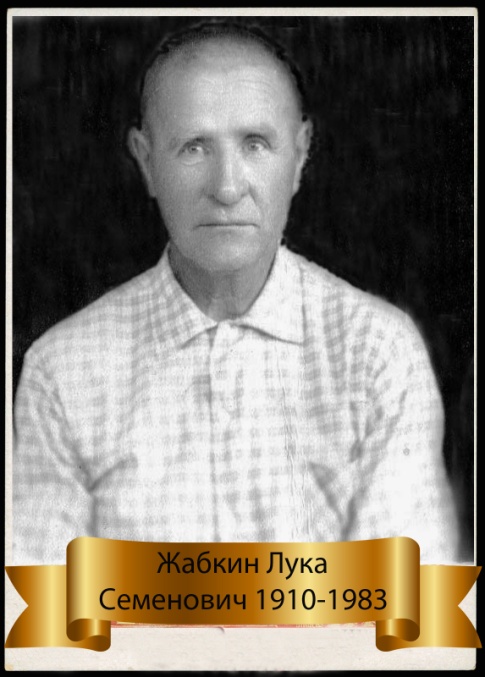 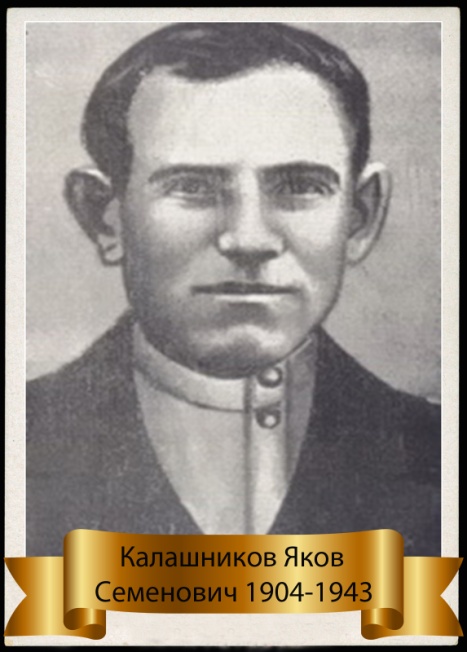 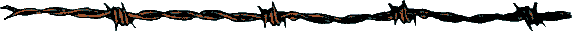 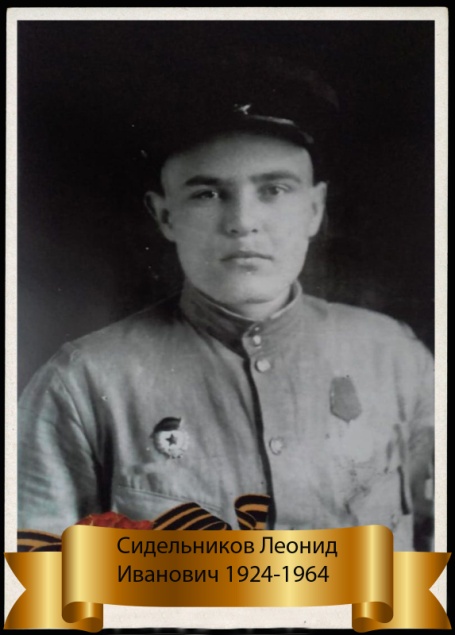 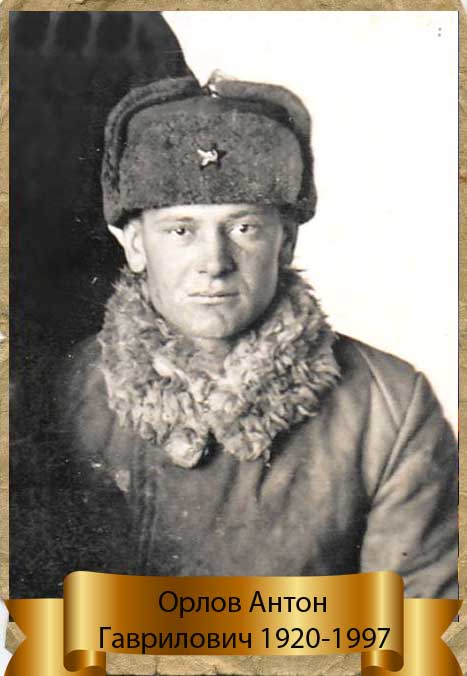 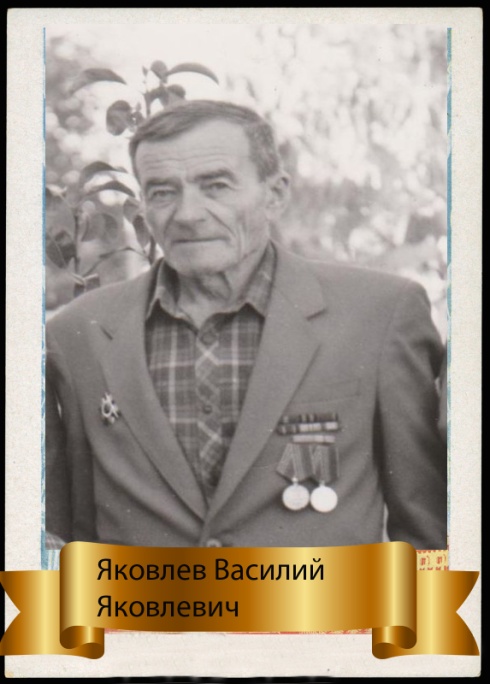 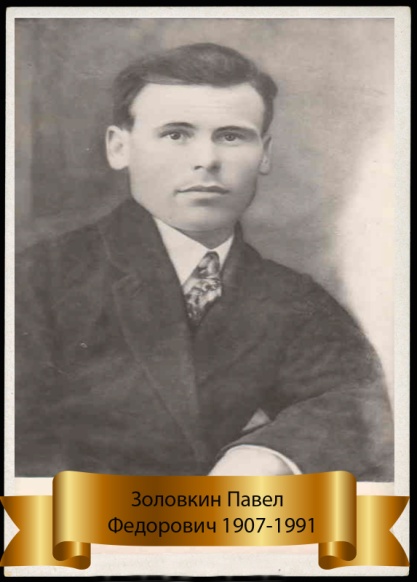 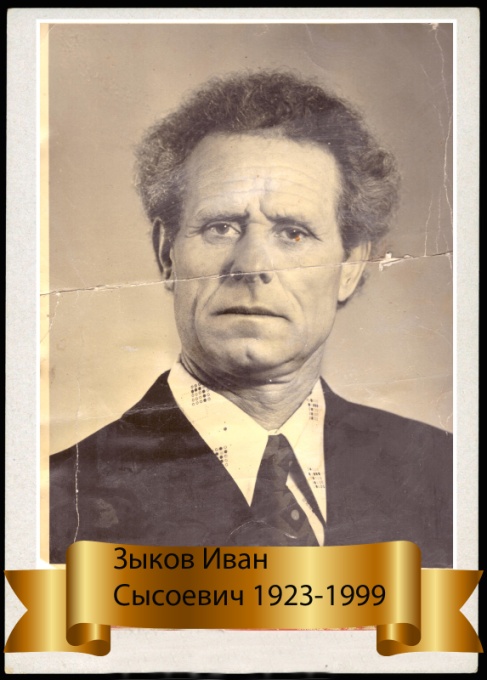 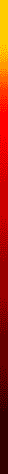 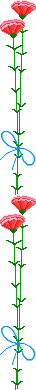 О наших героях
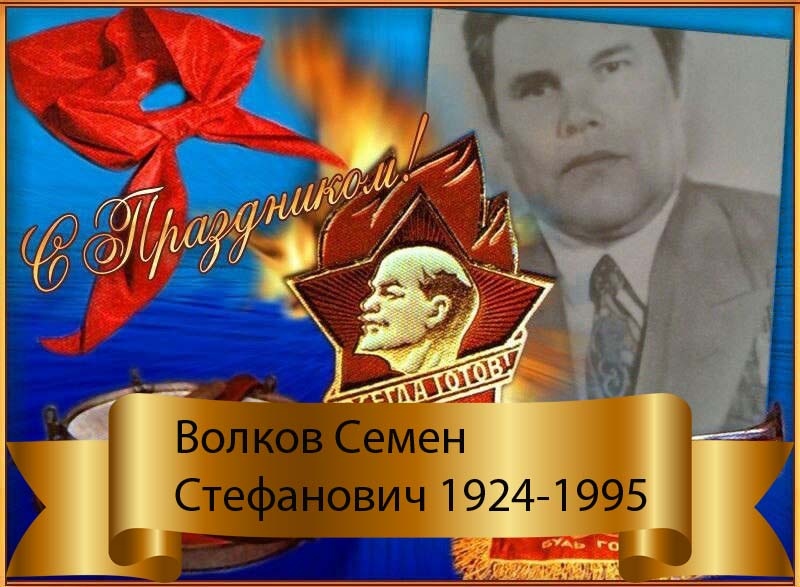 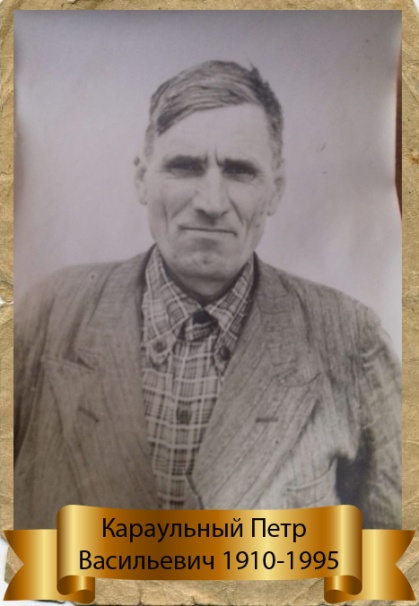 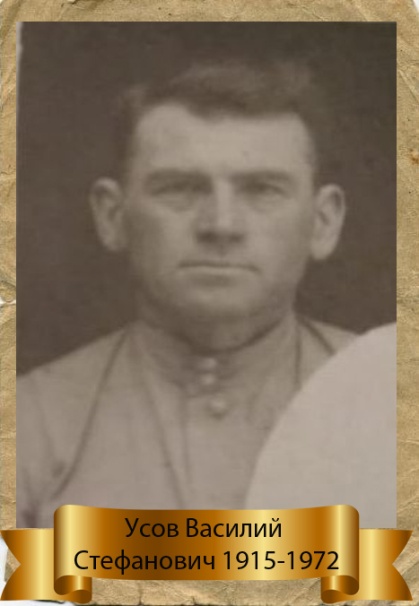 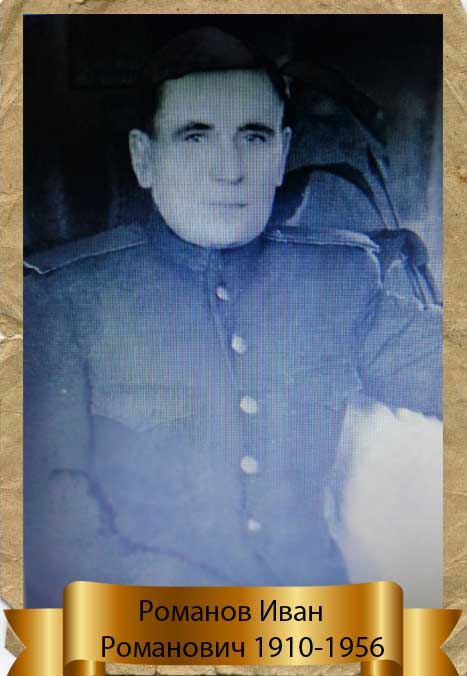 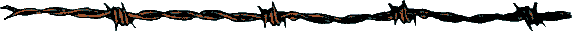 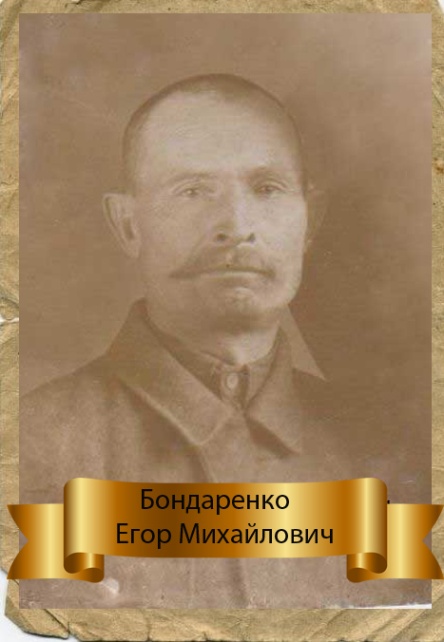 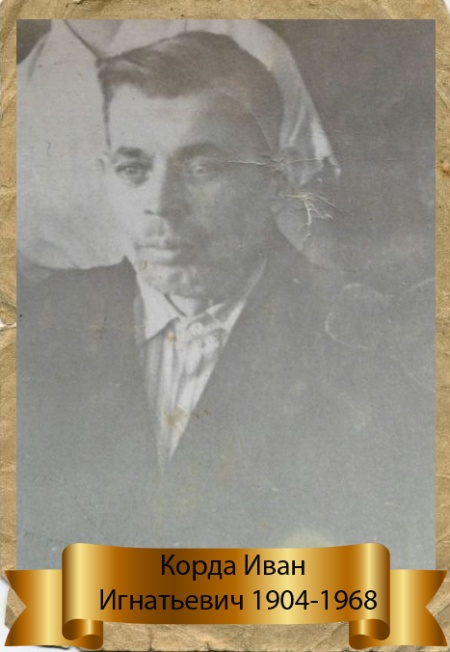 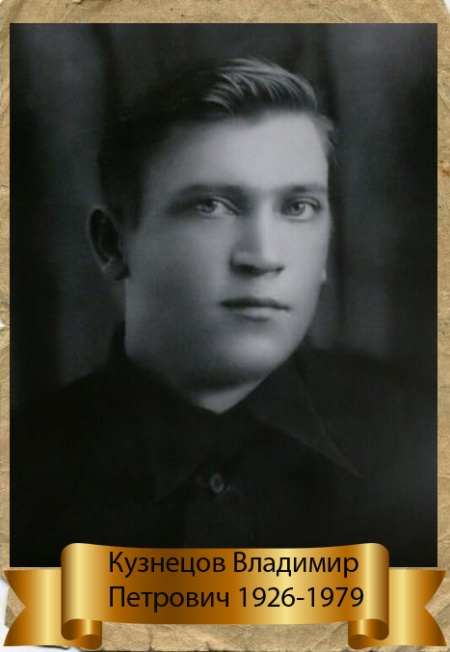 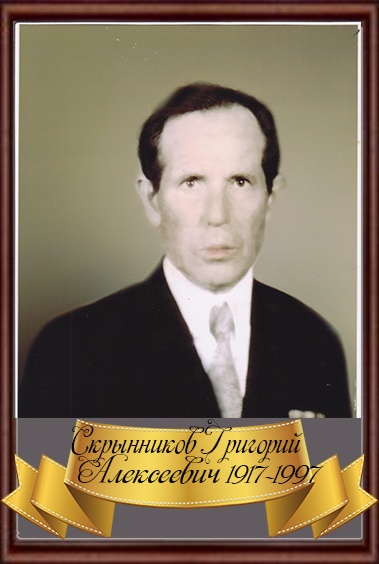 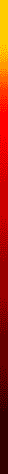 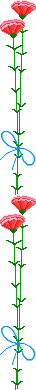 ПРОЕКТ ДОРОГА ПАМЯТИ
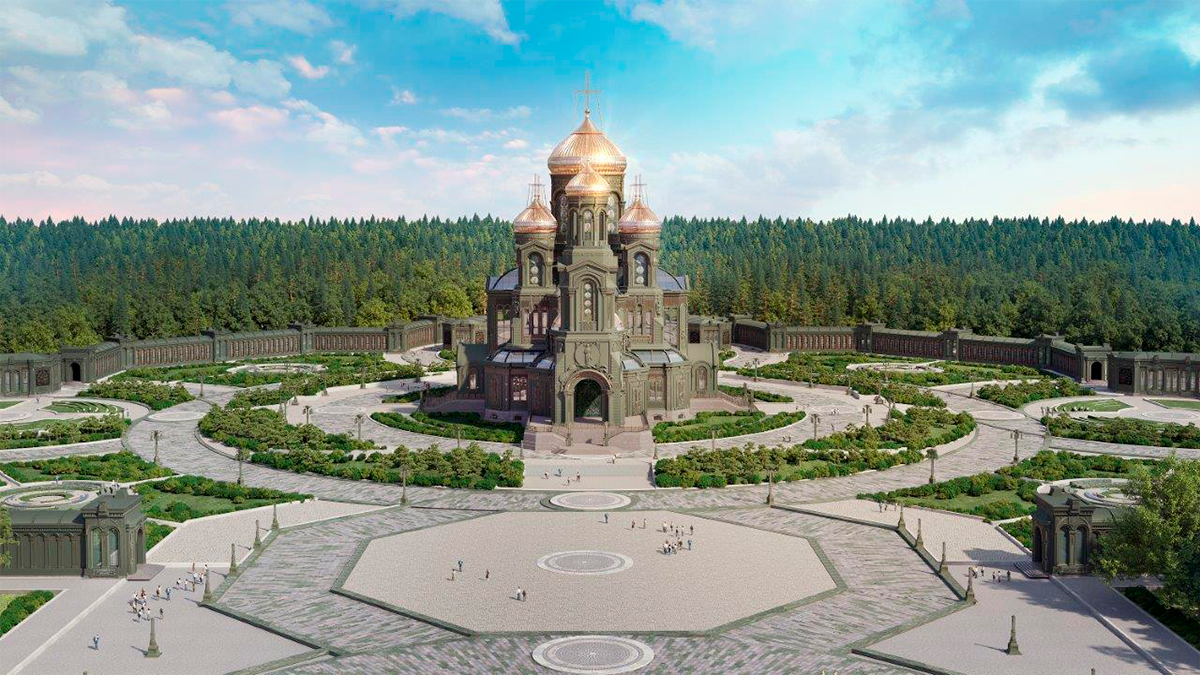 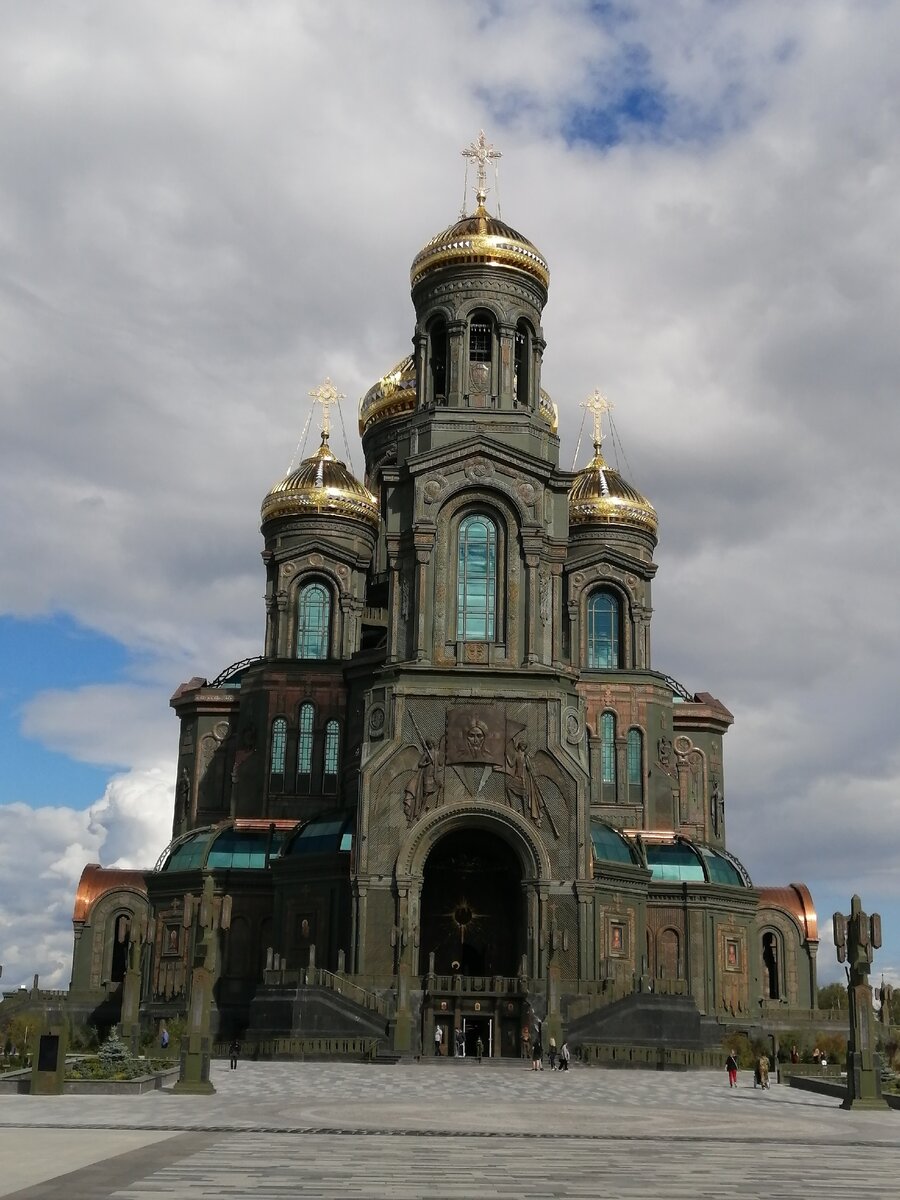 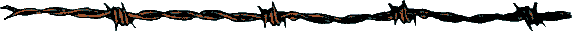 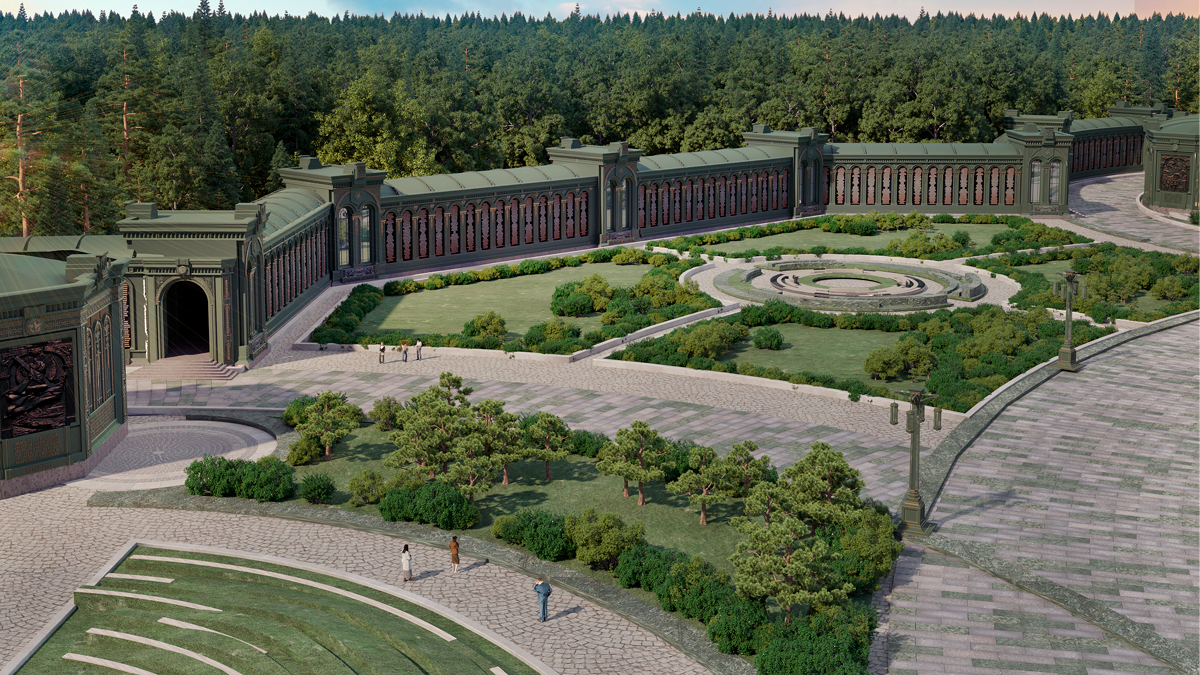 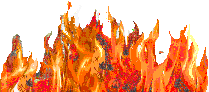 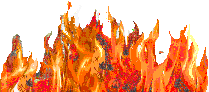 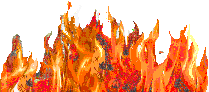 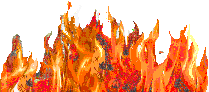 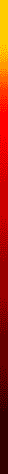 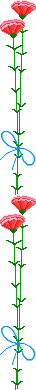 Буклет участника 
Великой Отечественной войны
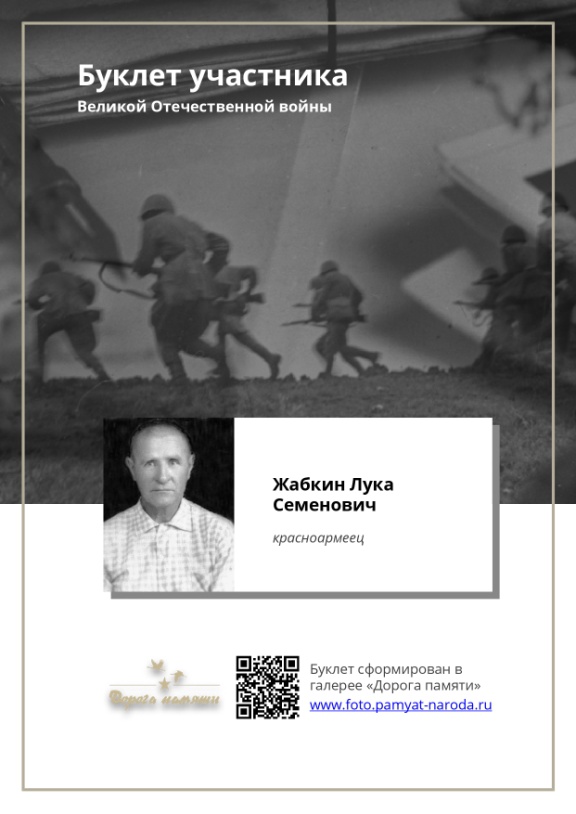 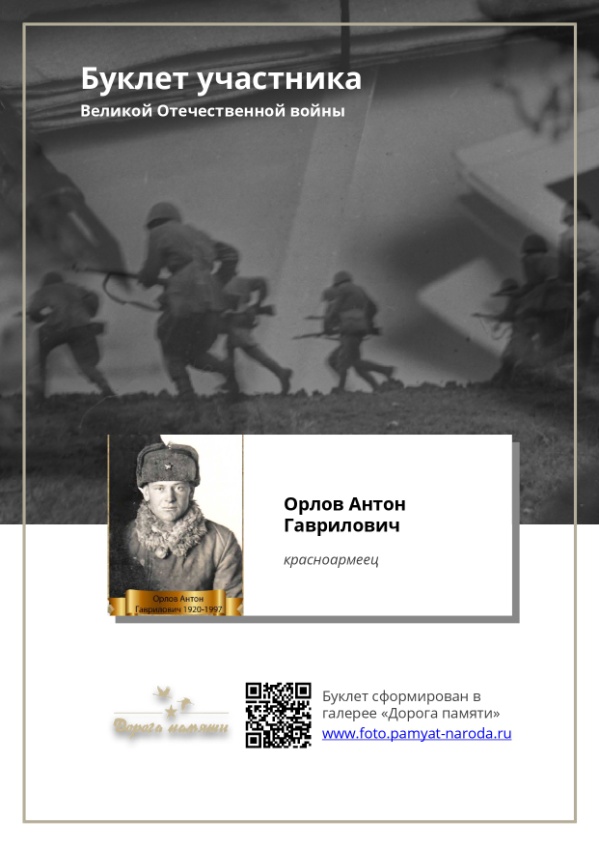 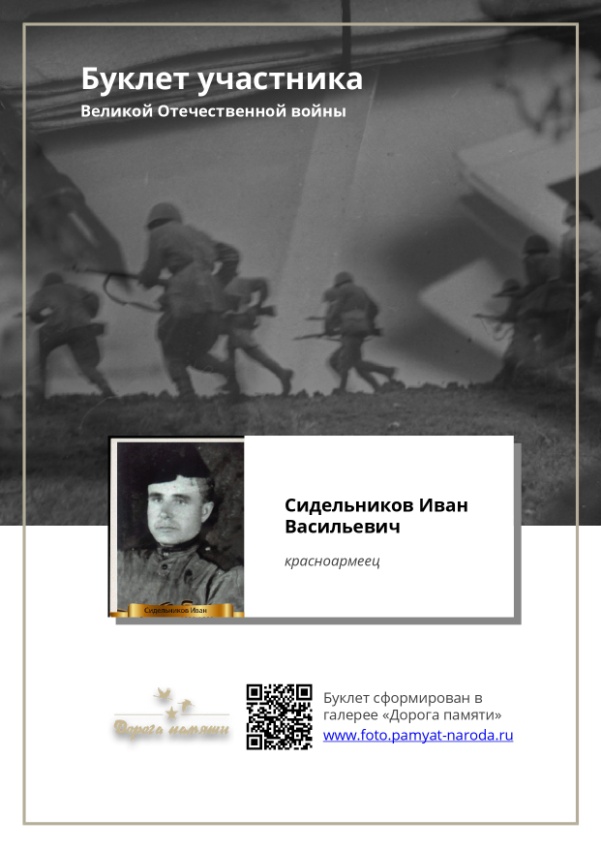 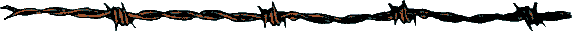 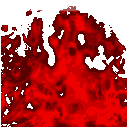 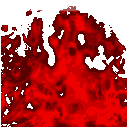 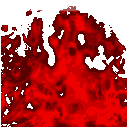 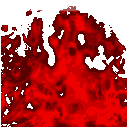 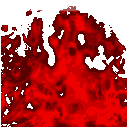 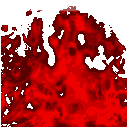 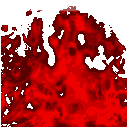 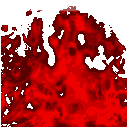 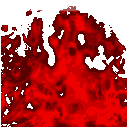 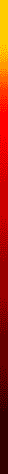 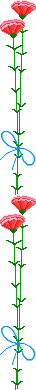 АКЦИЯ   
«Полотно памяти»
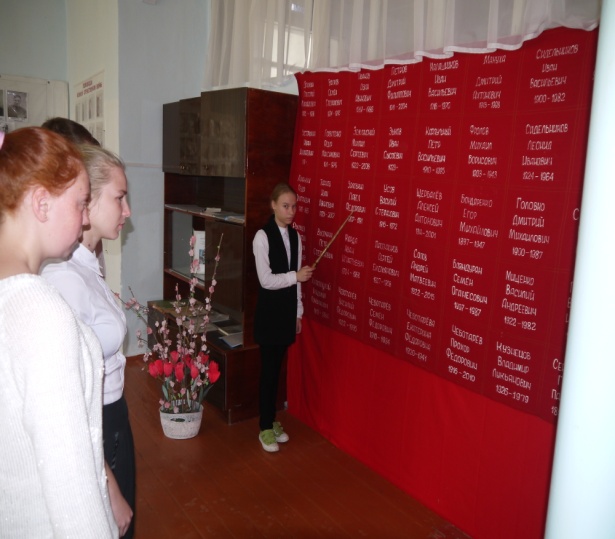 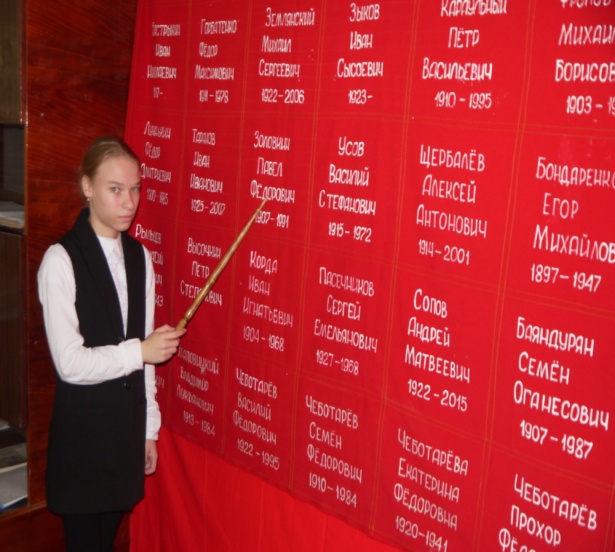 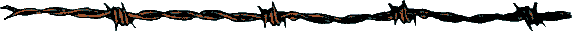 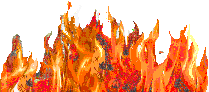 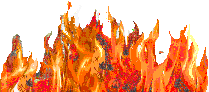 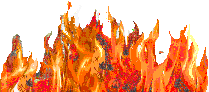 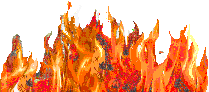 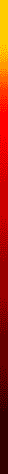 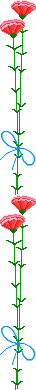 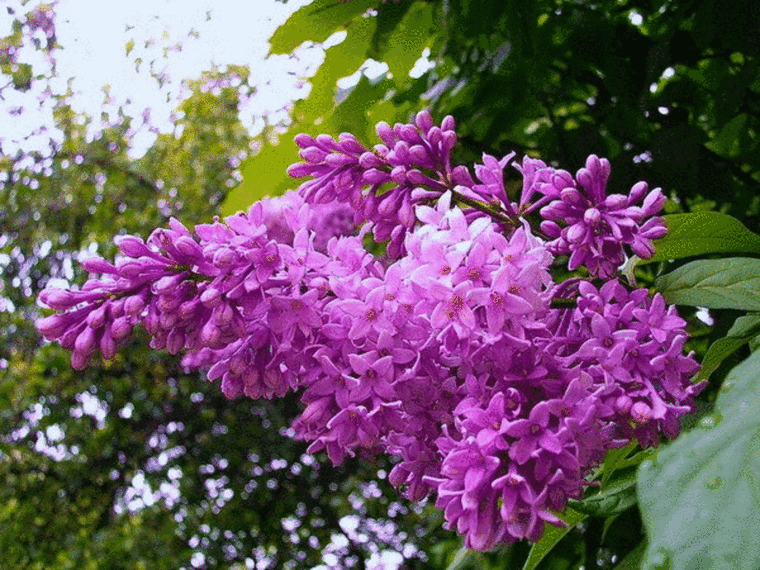 АКЦИЯ   
«ЦВЕТЫ ПОБЕДЫ»
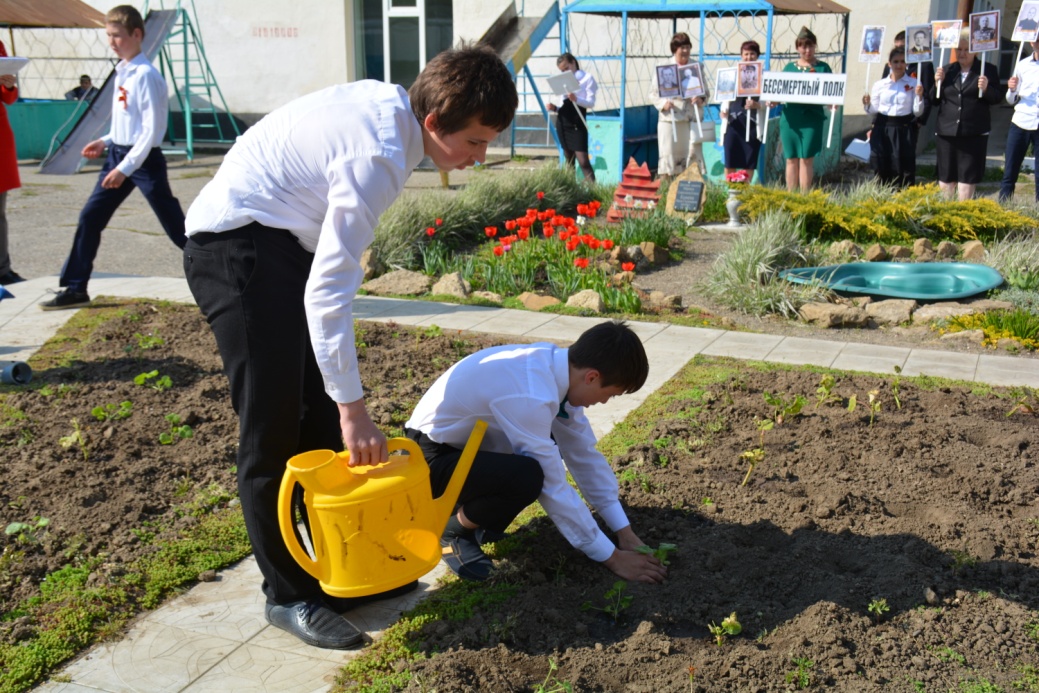 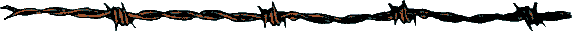 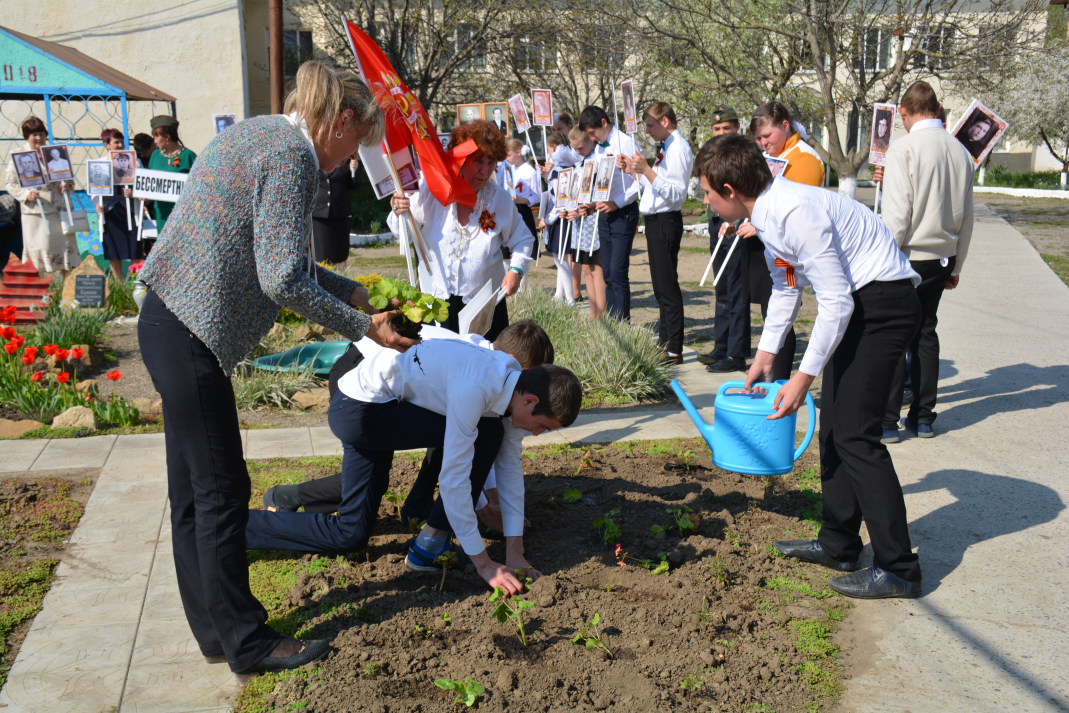 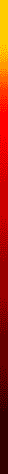 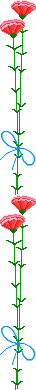 Шествие 
«Бессмертного полка»
в онлайн-формате
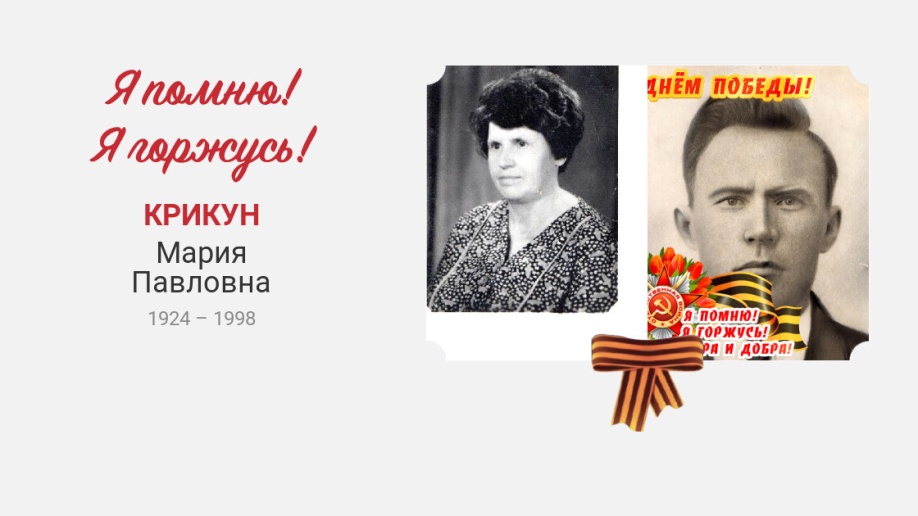 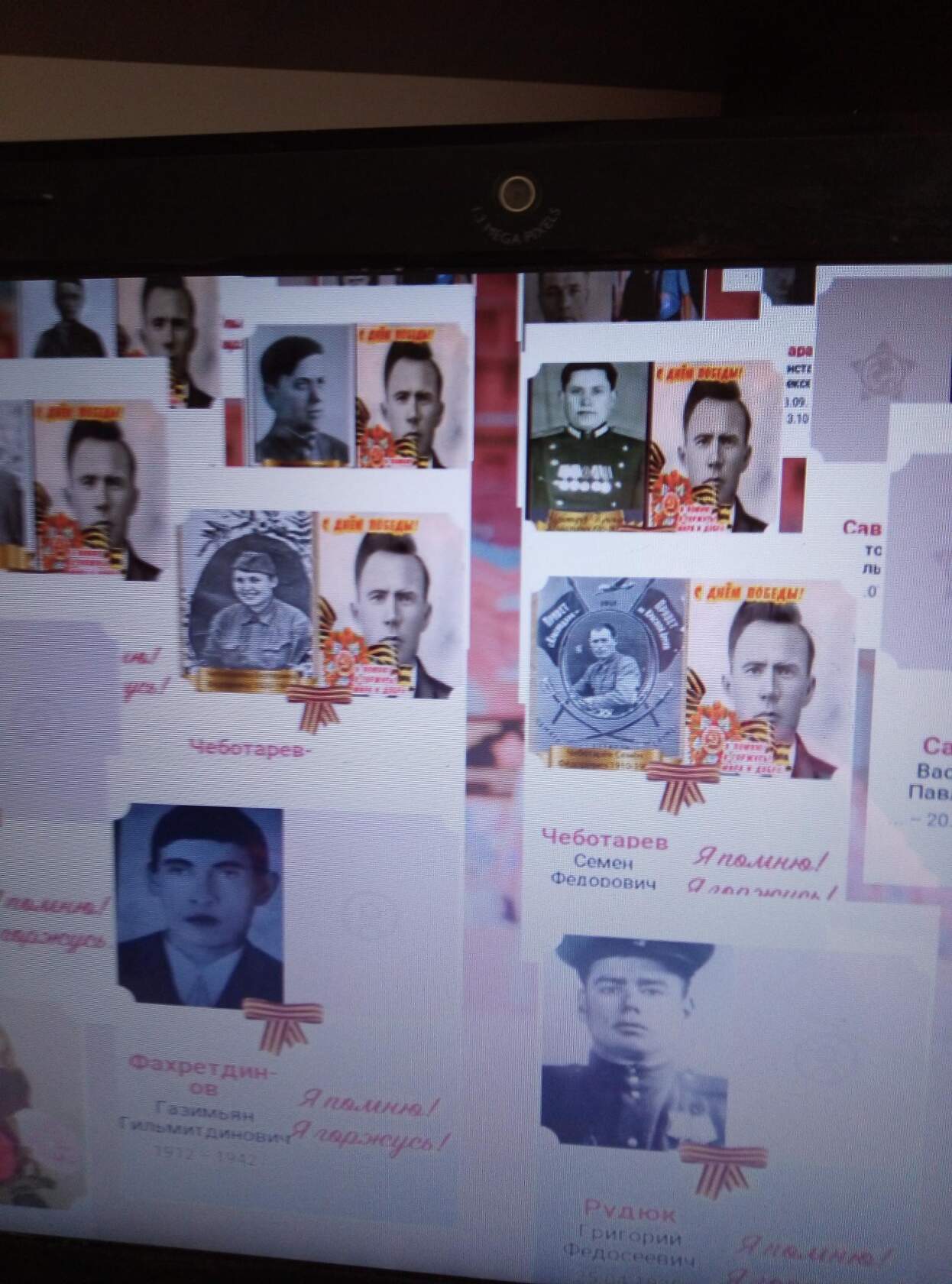 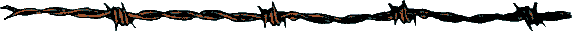 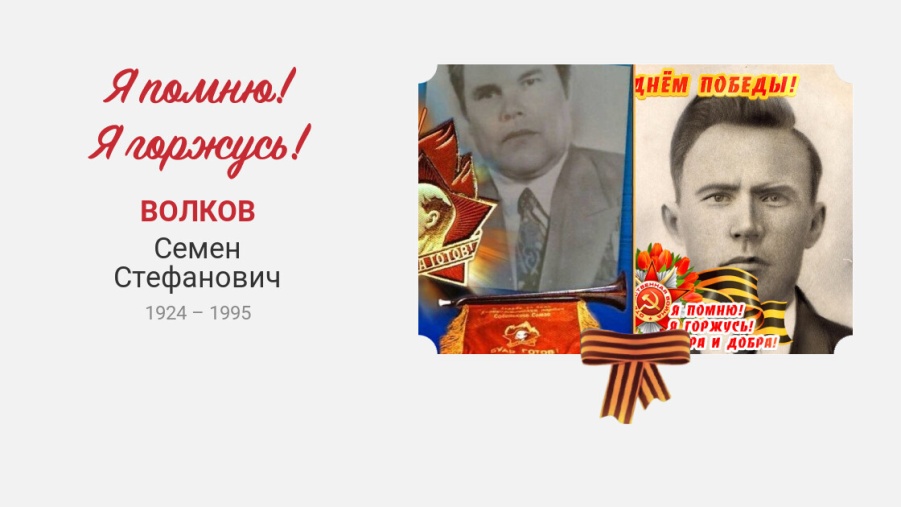 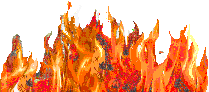 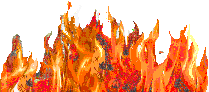 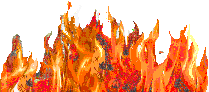 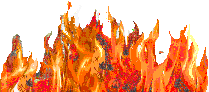 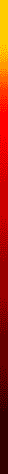 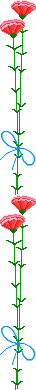 ИТОГ НАШЕЙ РАБОТЫ
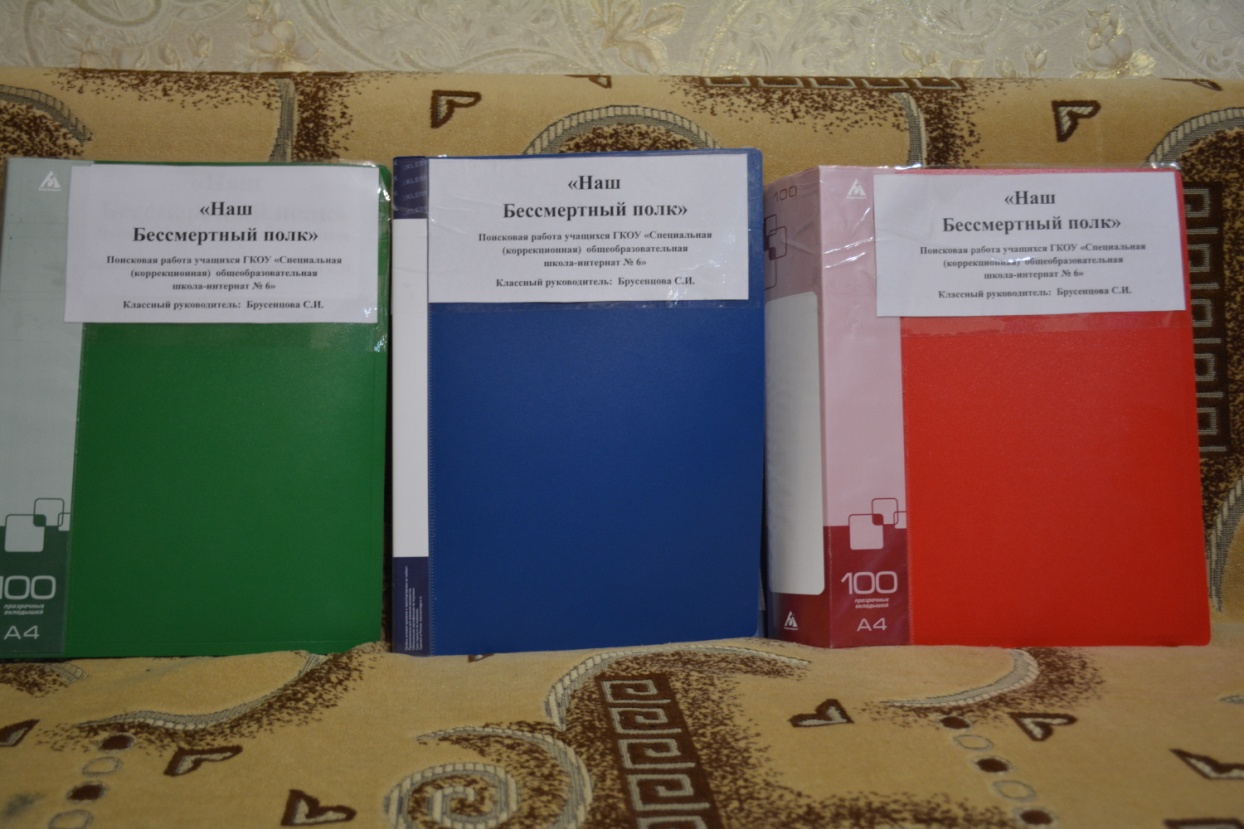 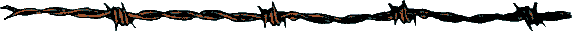 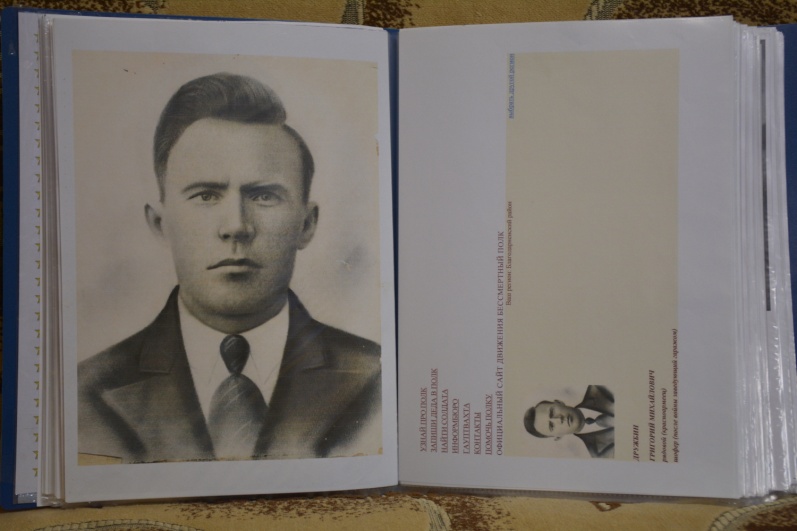 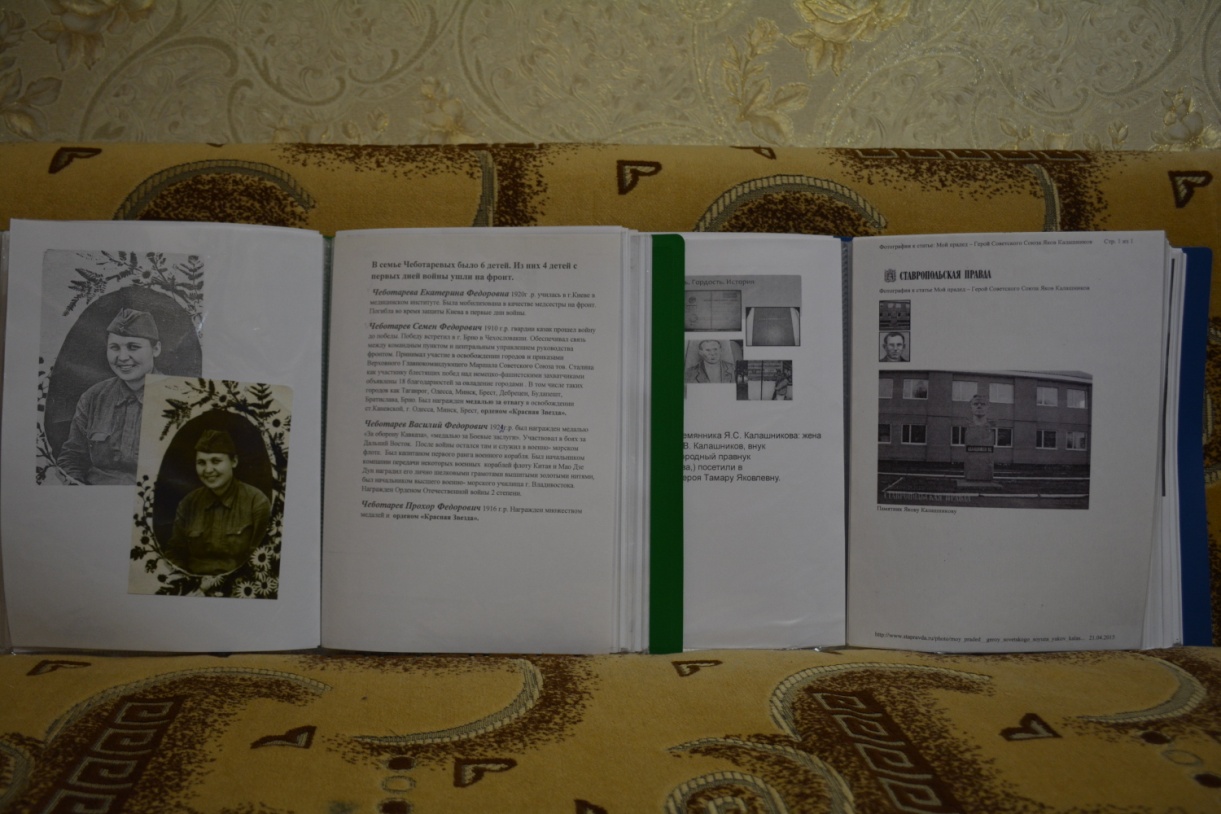 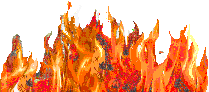 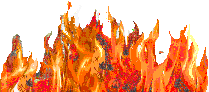 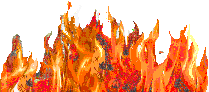 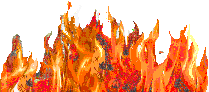 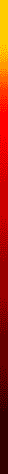 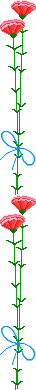 НАШИ НАГРАДЫ
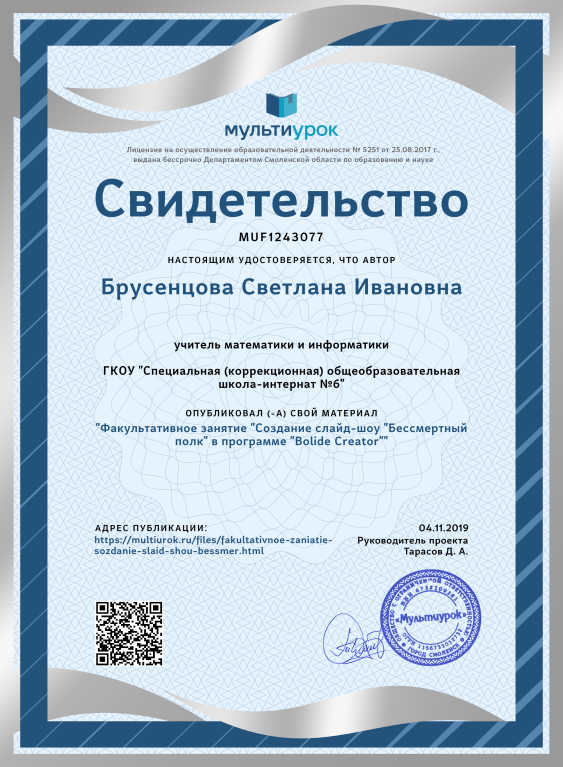 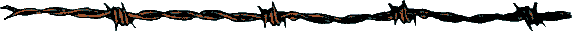 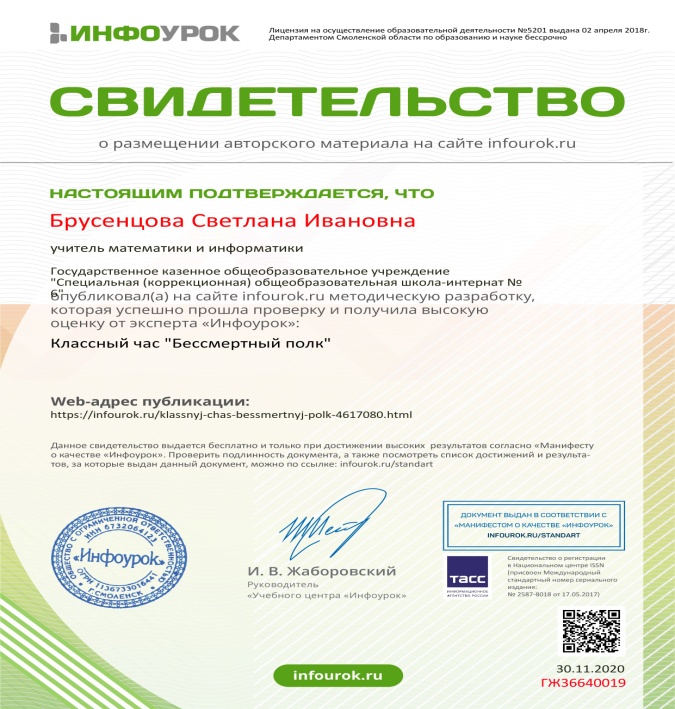 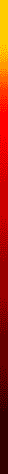 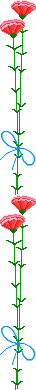 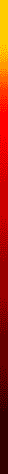 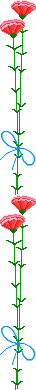 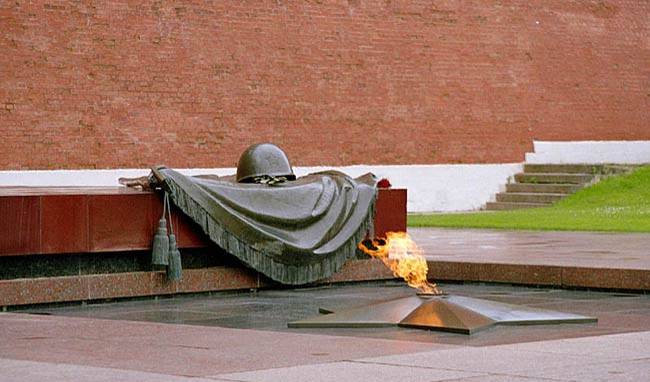 Великая 
война 
и 
великая 
победа.
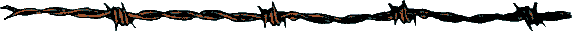 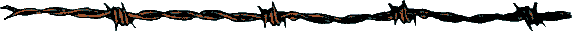 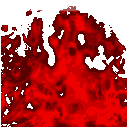 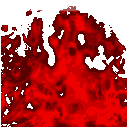 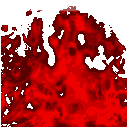 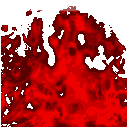 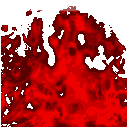 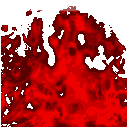 18